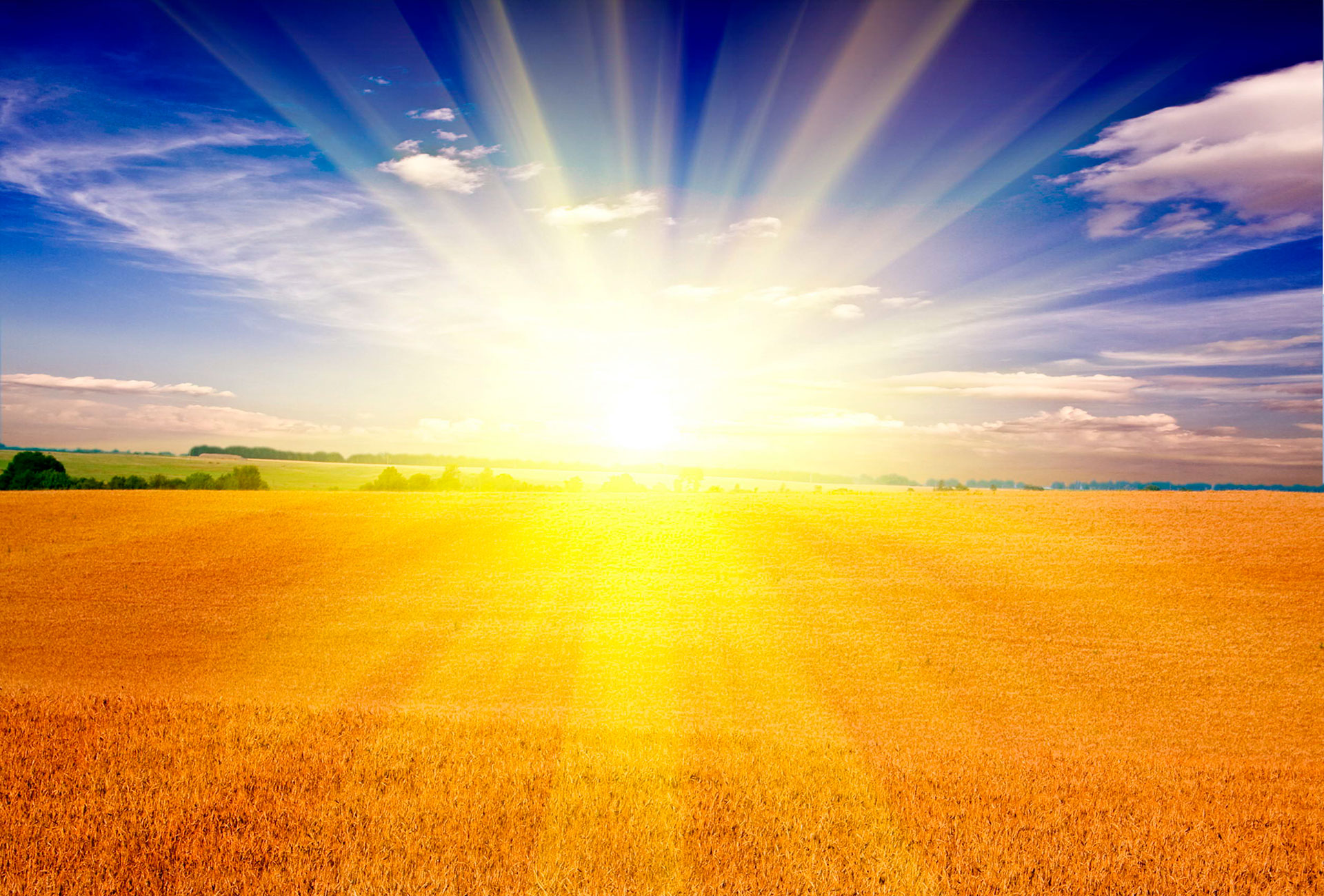 Бюджет для граждан
Отчет об исполнении  бюджета 
Малиновского сельского поселения Дальнереченского муниципального района 
за 2022 год
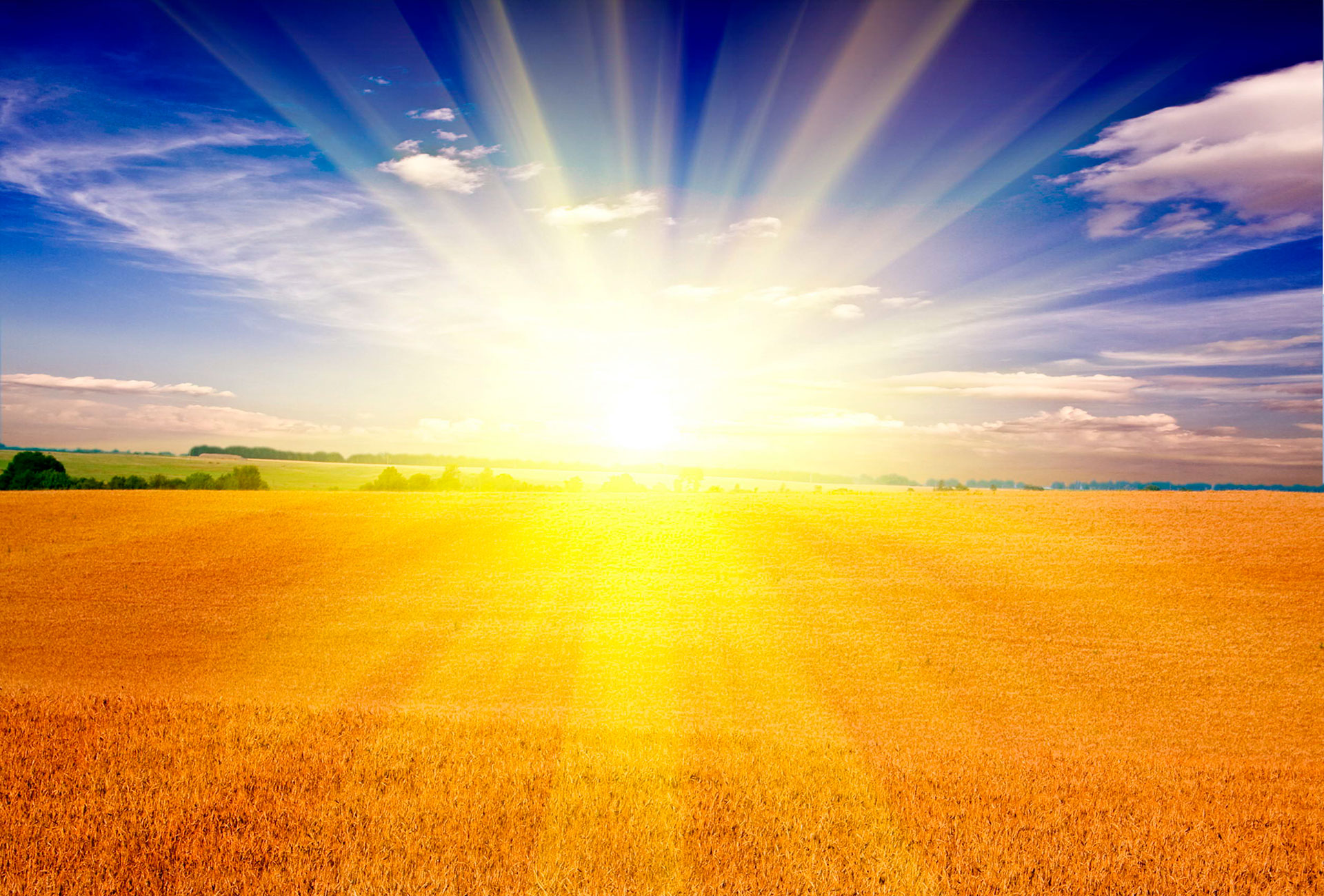 Уважаемые жители Малиновского сельского поселения!
Представляем Вашему вниманию Отчет об исполнении  бюджета Малиновского сельского поселения Дальнереченского муниципального  района за 2022 год.
        Бюджет для граждан нацелен на получение обратной связи от жителей поселения, которых волнуют проблемы муниципальных финансов. Надеемся, что представление бюджета в понятной для жителей форме повысит уровень общественного участия граждан в бюджетном процессе.
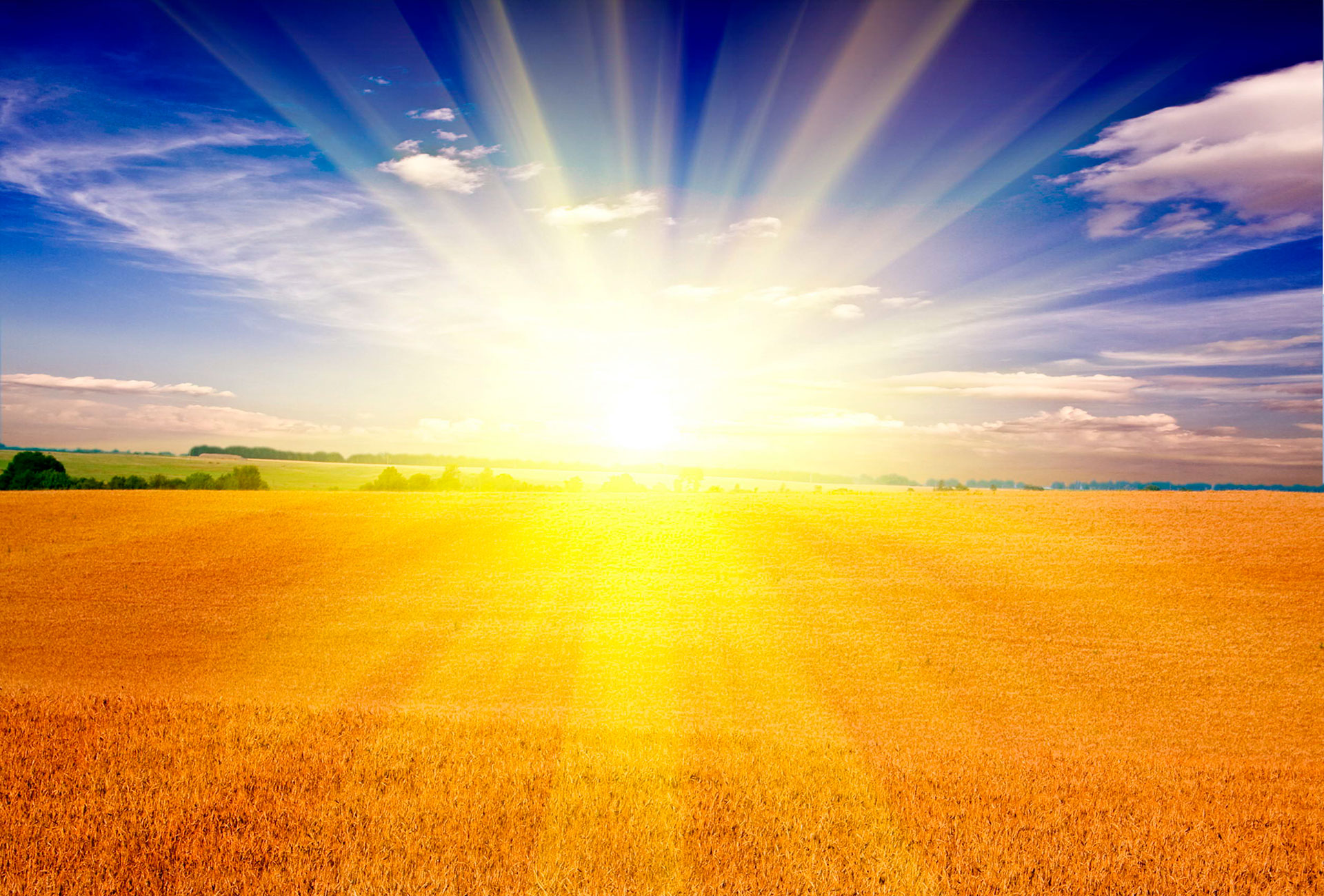 ИСПОЛНЕНИЕ БЮДЖЕТА МАЛИНОВСКОГО СЕЛЬСКОГО ПОСЕЛЕНИЯ ЗА 2022 ГОД ПО ДОХОДАМ (ТЫС.РУБ.)
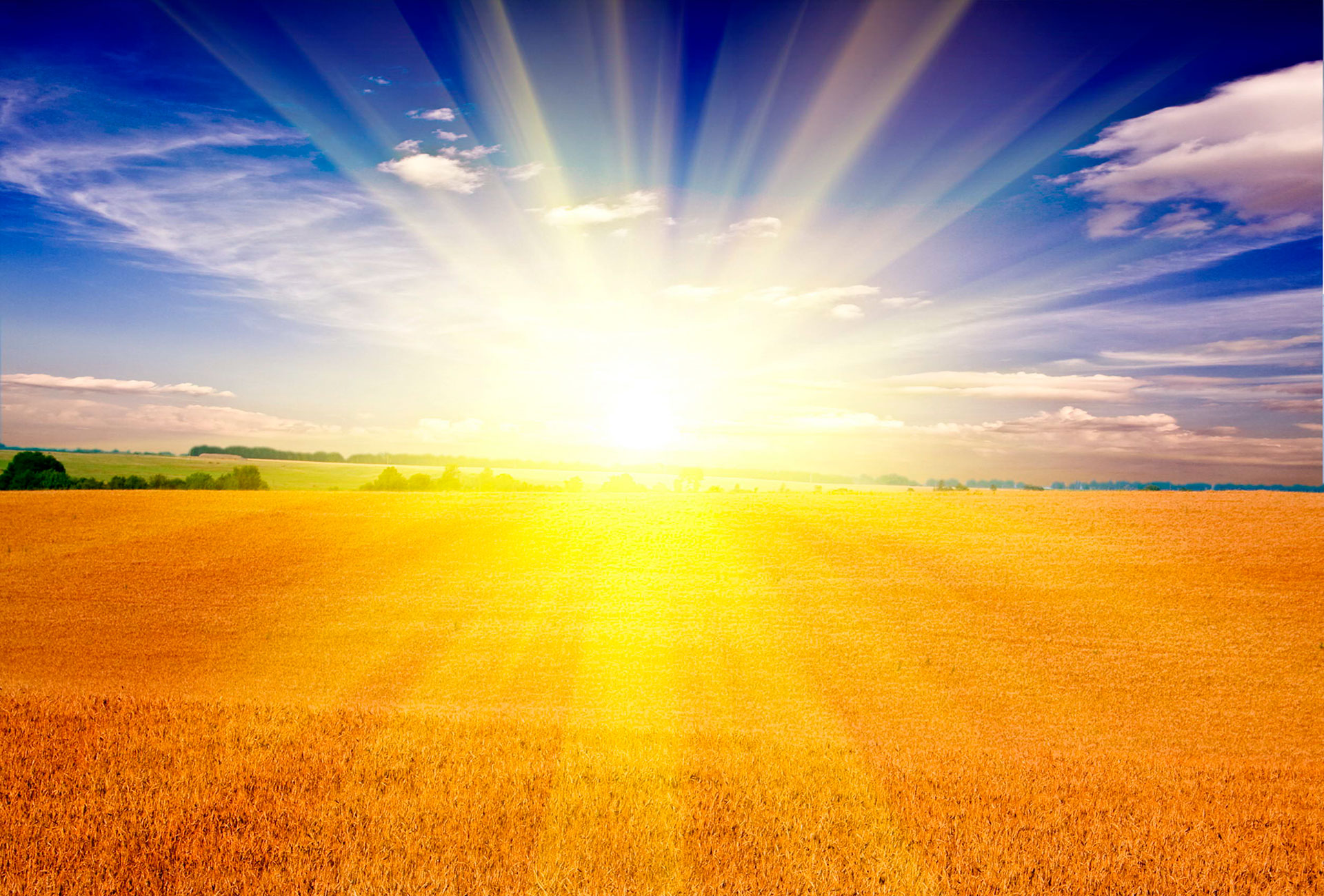 ИСПОЛНЕНИЕ ОСНОВНЫХ ДОХОДНЫХ ИСТОЧНИКОВ ЗА 2022 ГОД (ТЫС.РУБ.)
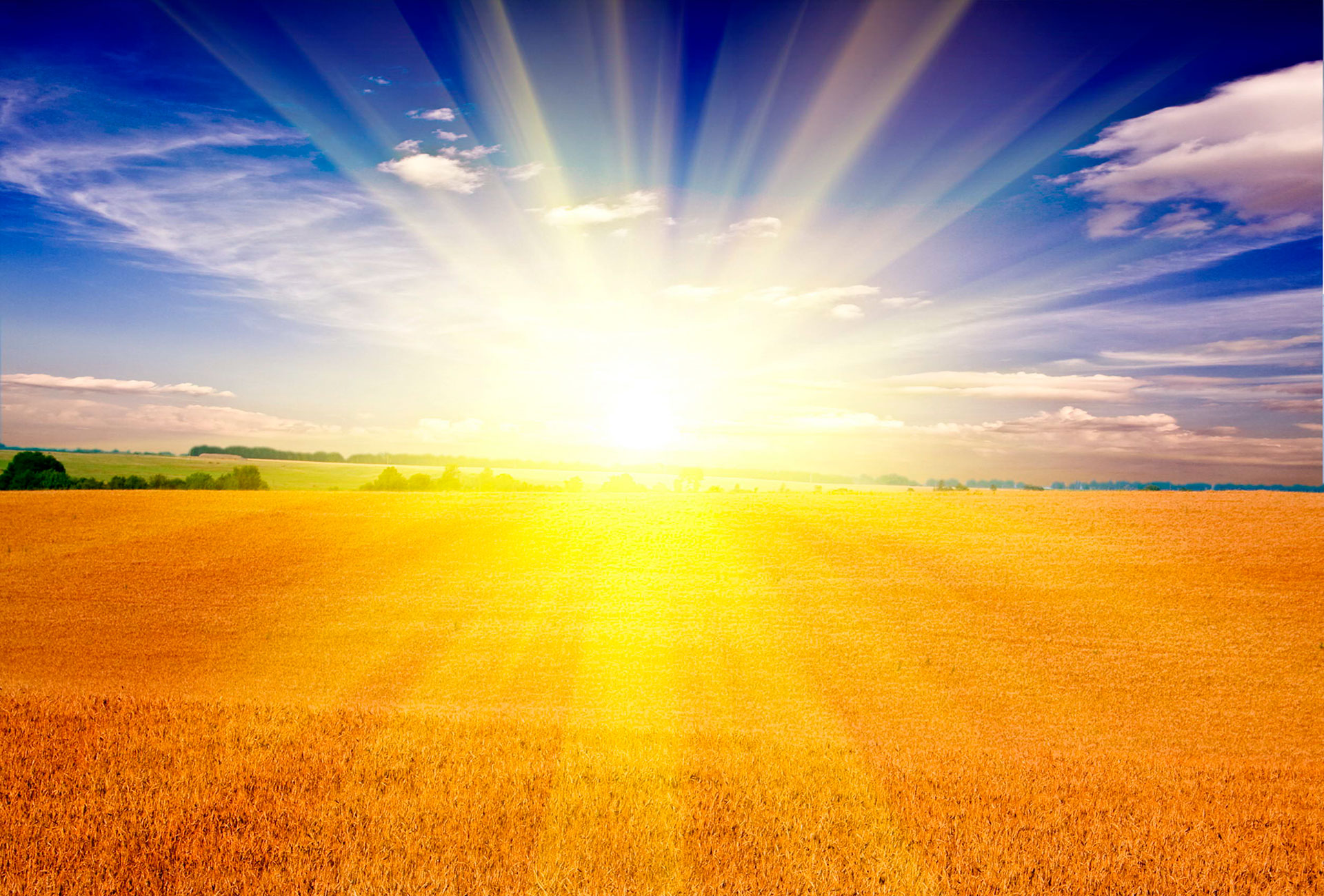 СТРУКТУРА И ОБЪЕМ НАЛОГОВЫХ И НЕНАЛОГОВЫХ ДОХОДОВ БЮДЖЕТА МАЛИНОВСКОГО СЕЛЬСКОГО ПОСЕЛЕНИЯ ЗА 2022 ГОД (ТЫС.РУБ.)
СТРУКТУРА И ОБЪЕМ БЕЗВОЗМЕЗДНЫХ ПОСТУПЛЕНИЙ 
за 2022 год (ТЫС.РУБ.)
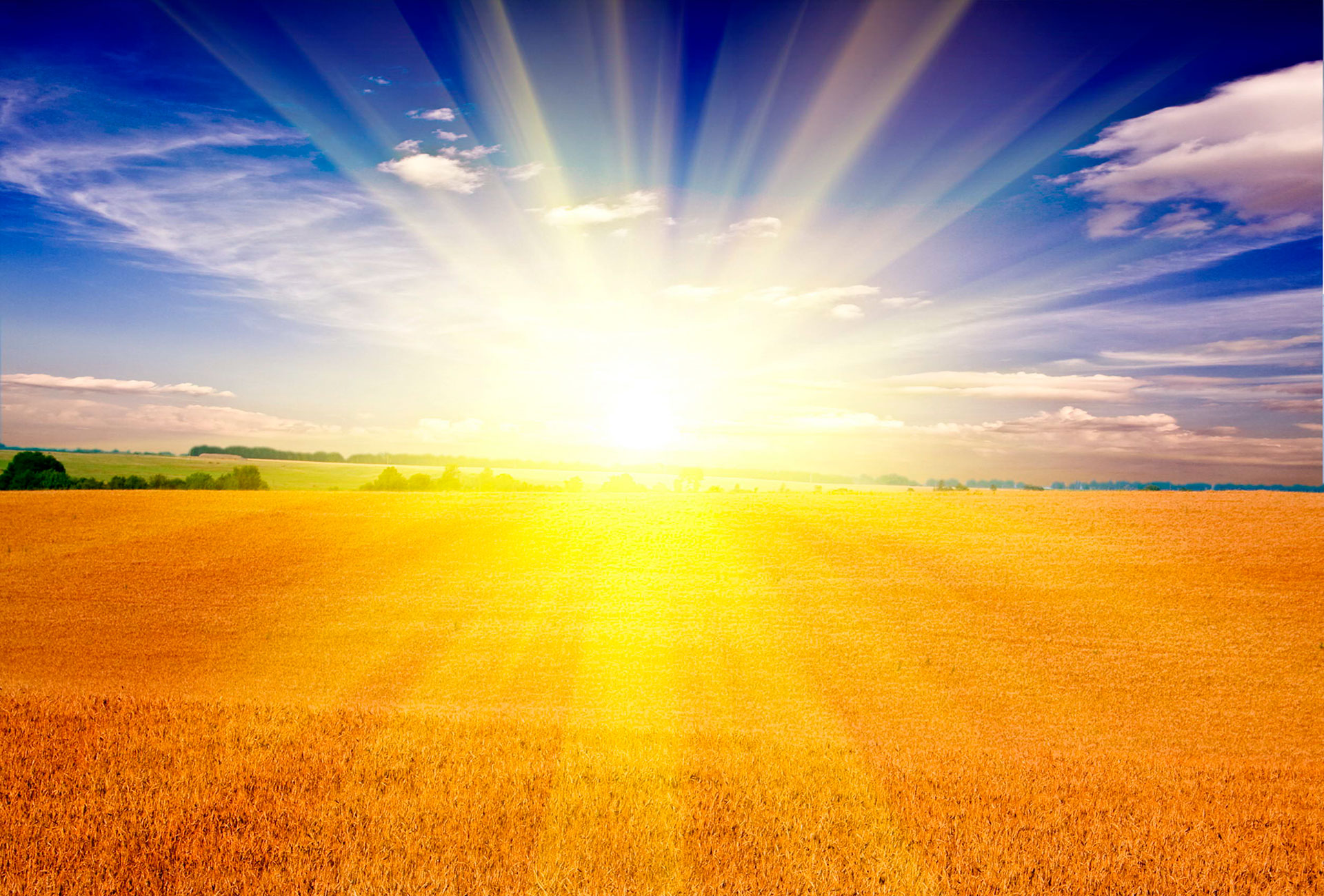 СРАВНИТЕЛЬНЫЙ АНАЛИЗ ПОСТУПЛЕНИЙ ДОХОДОВ БЮДЖЕТА 
МАЛИНОВСКОГО СЕЛЬСКОГО ПОСЕЛЕНИЯ ЗА 2021, 2022 ГОДЫ
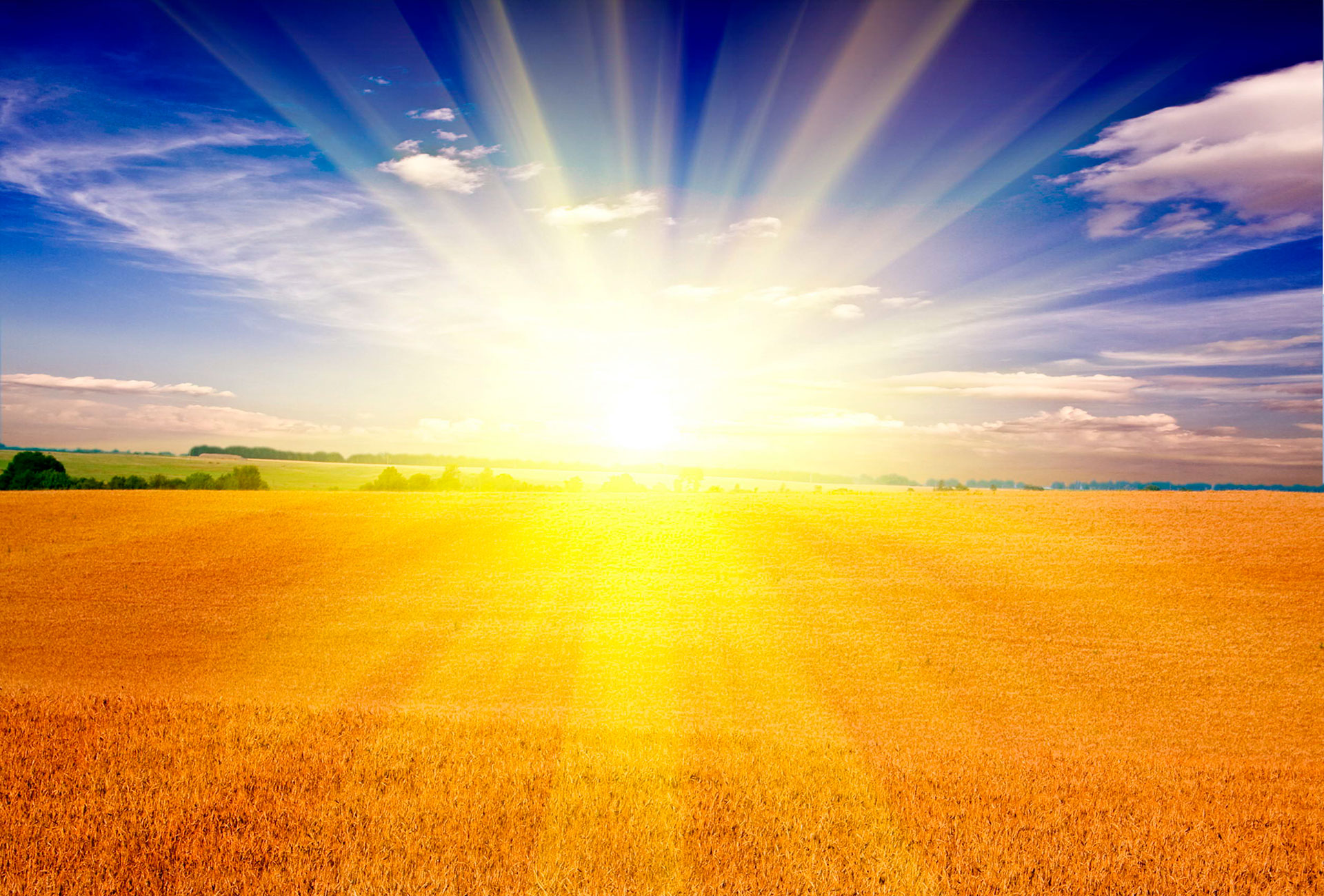 Бюджет Малиновского сельского поселения за 2022 год по доходам составил 12917,1 тыс. рублей. По сравнению с 2021 годом доходы увеличились на   2908,8 тыс. рублей или на 29,1%. Увеличение произошло за счет увеличения  безвозмездных поступлений на 44,7%. Снижение по налоговым доходам составило 37,9%, неналоговым доходам уменьшение на 0,8%.
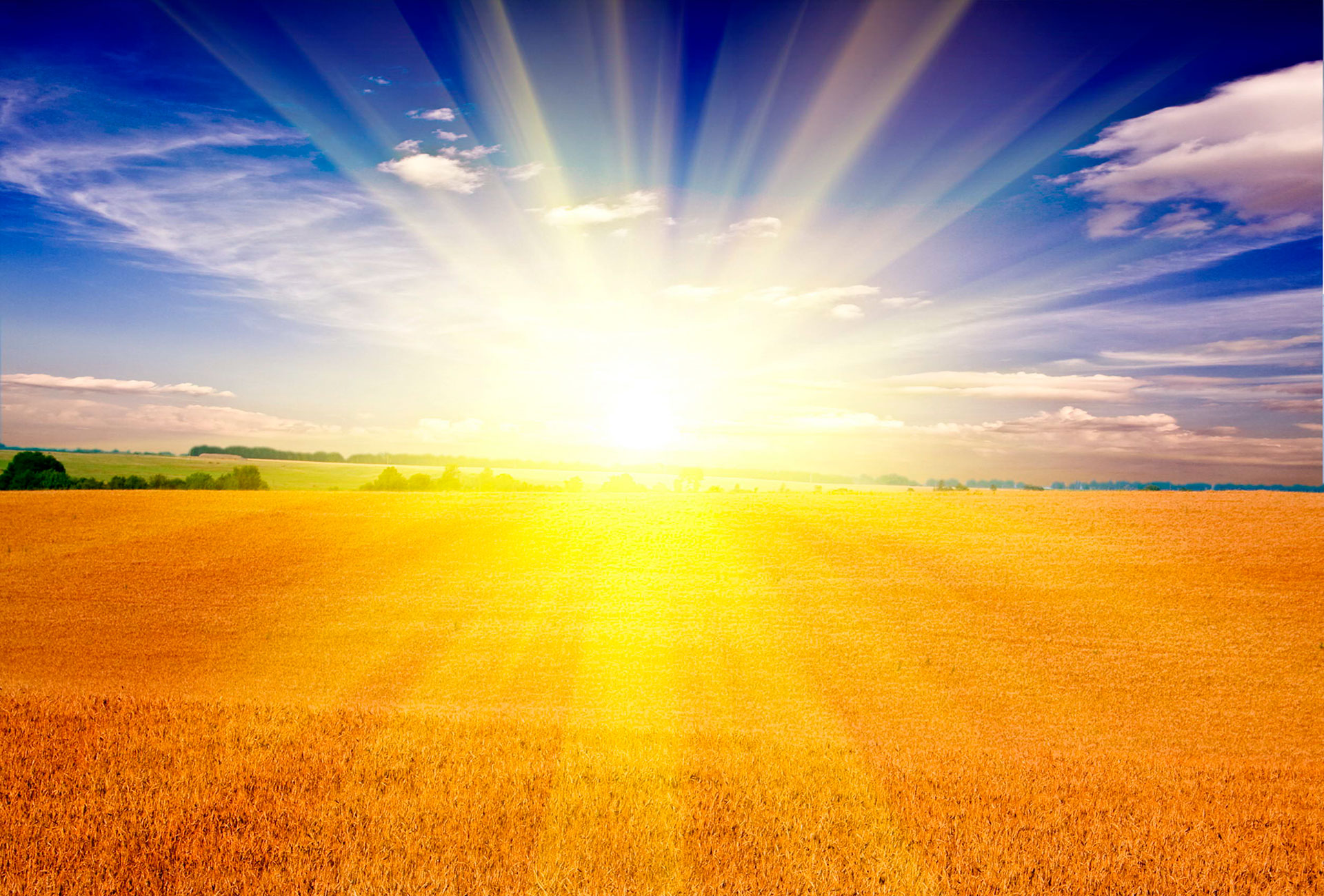 ОСНОВНЫЕ ХАРАКТЕРИСТИКИ БЮДЖЕТА МАЛИНОВСКОГО СЕЛЬСКОГО ПОСЕЛЕНИЯ ЗА 2022 ГОД (ТЫС.РУБ.)
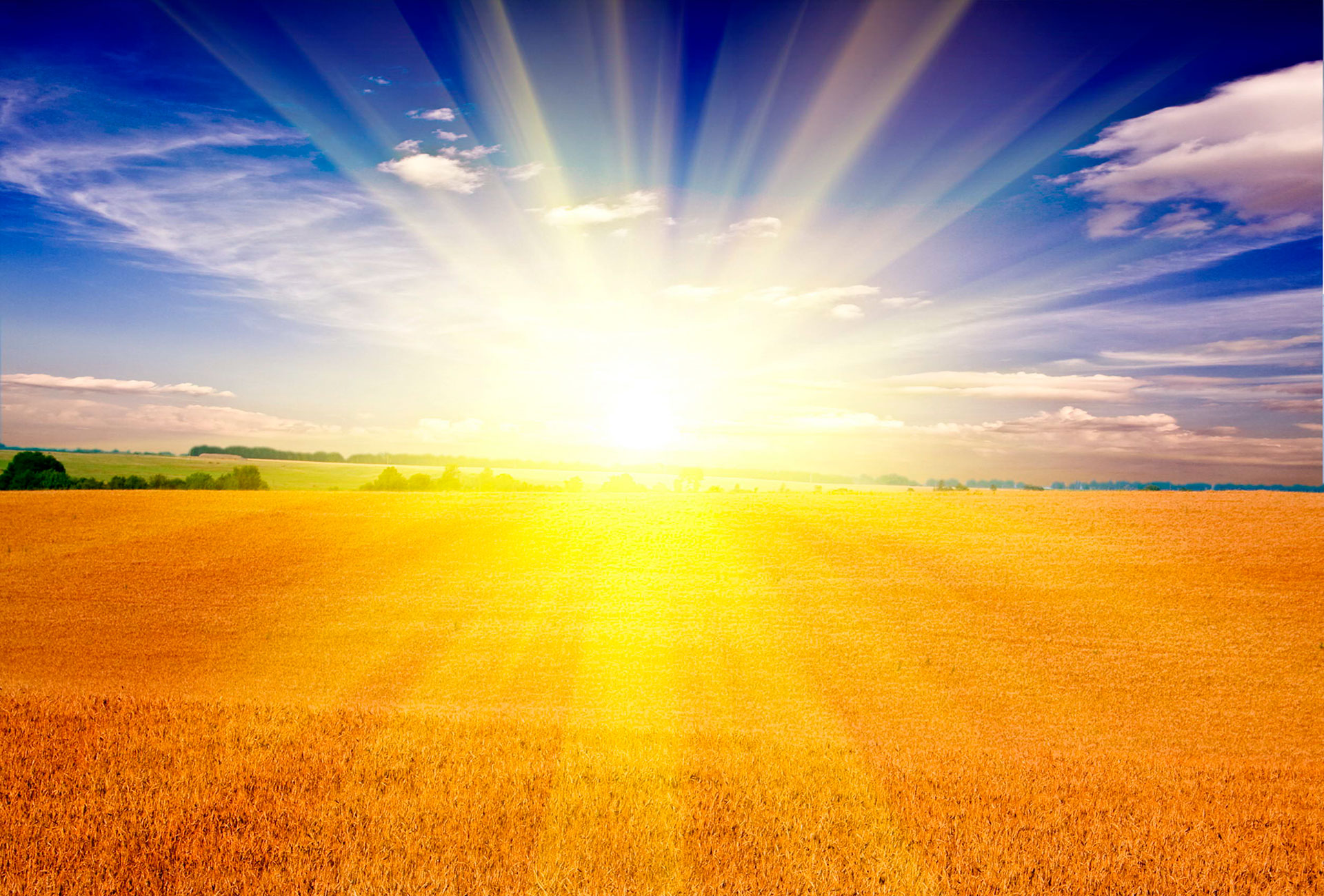 РАСХОДЫ БЮДЖЕТА МАЛИНОВСКОГО СЕЛЬСКОГО ПОСЕЛЕНИЯ 
ЗА 2022 год  (ТЫС.РУБ.)
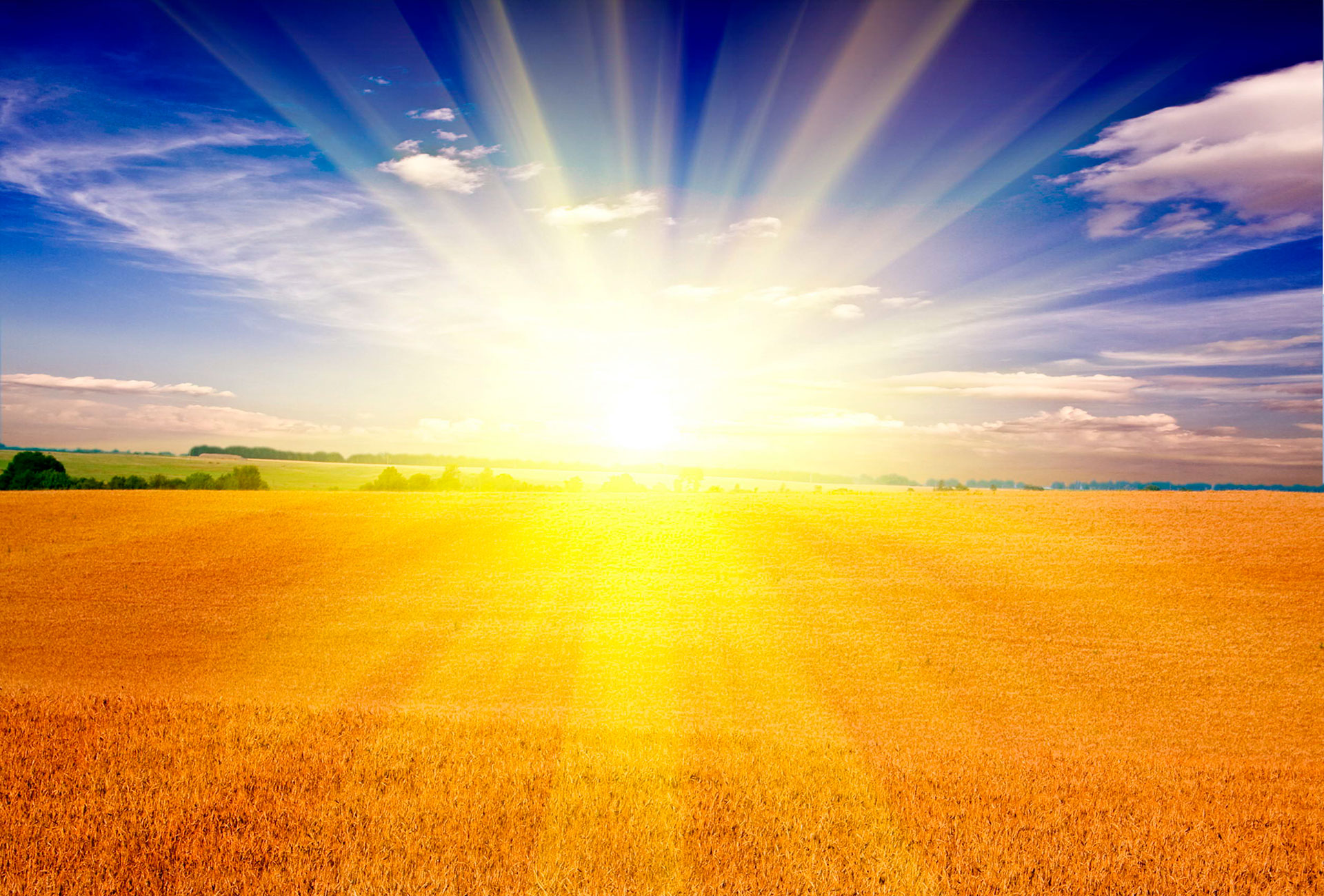 СРАВНИТЕЛЬНЫЙ АНАЛИЗ РАСХОДОВ БЮДЖЕТА МАЛИНОВСКОГО СЕЛЬСКОГО ПОСЕЛЕНИЯ ЗА 2021, 2022  ГОДЫ (тыс. руб.)
Расходы бюджета Малиновского сельского поселения за 2022 год составили 12640,4 тыс. рублей. По сравнению с 2021 годом расходы бюджета увеличились на 2817,8 тыс. рублей или на 28,7%. Уменьшение расходов по общегосударственным вопросам на 7,1%; увеличение расходов по национальной экономике на 98,6%; жилищно-коммунальное хозяйство увеличение на 80,9%; национальная оборона  увеличение на 10,0%. По разделу культура по сравнению с 2021 г. в 2022 году расходы увеличились на 19,5% .
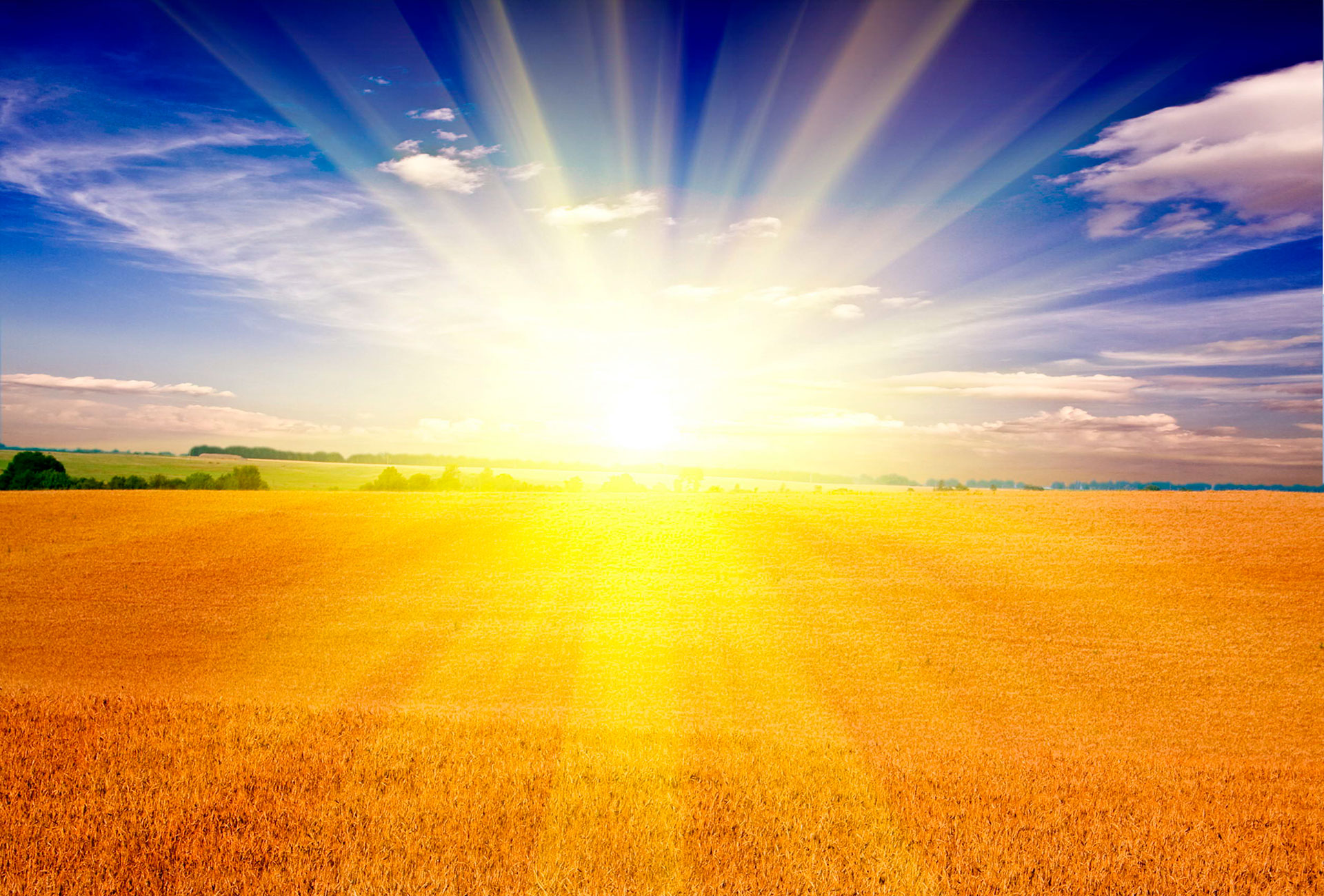 РАСХОДЫ БЮДЖЕТА ПОСЕЛЕНИЯ В РАМКАХ МУНИЦИПАЛЬНЫХ ПРОГРАММ ЗА 2022 ГОД (РУБ.)
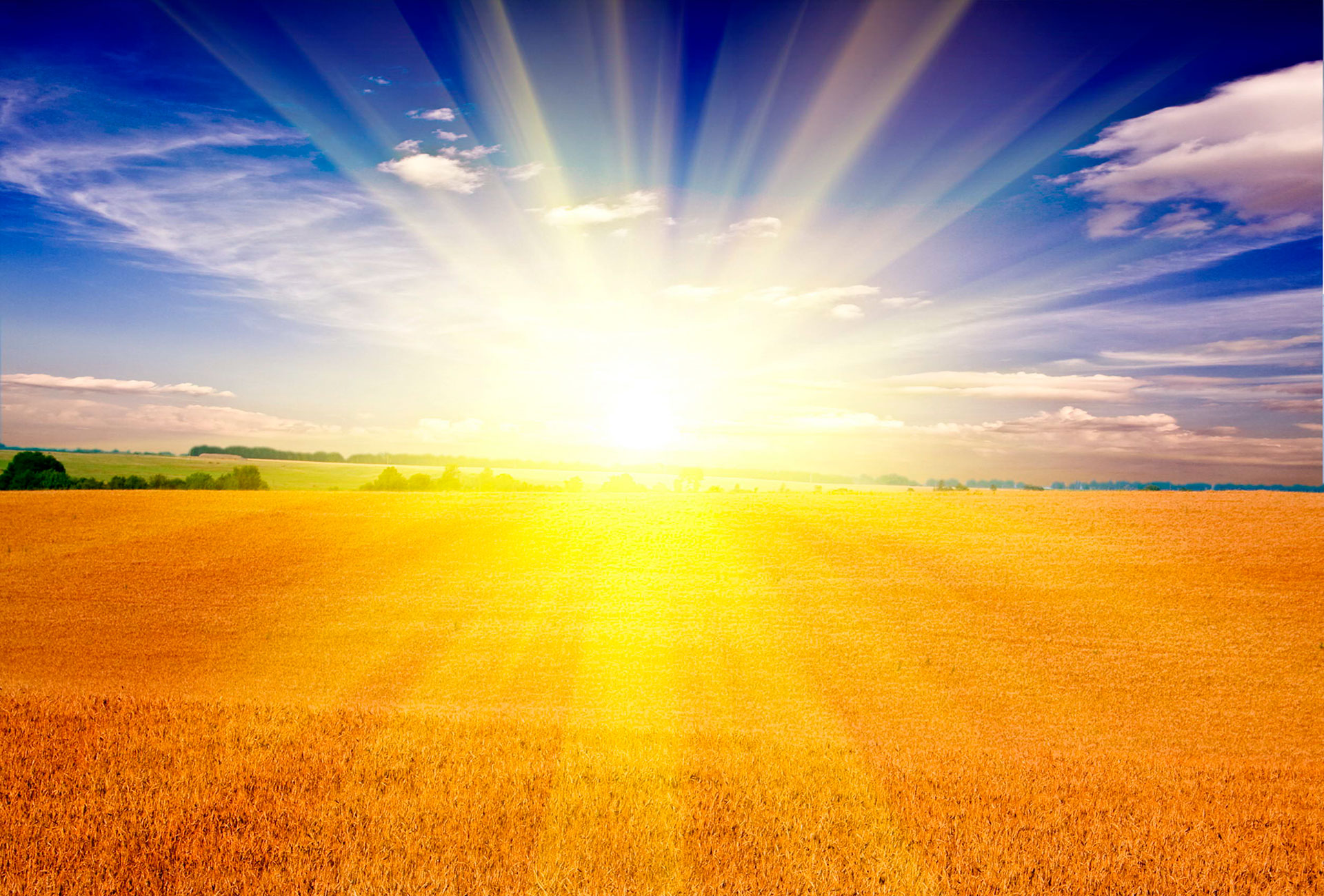 РАСХОДЫ БЮДЖЕТА ПОСЕЛЕНИЯ В РАМКАХ МУНИЦИПАЛЬНОЙ ПРОГРАММЫ  «Развитие  и сохранение культуры на территории Малиновского сельского поселения на 2020-2024 годы» (РУБ.)
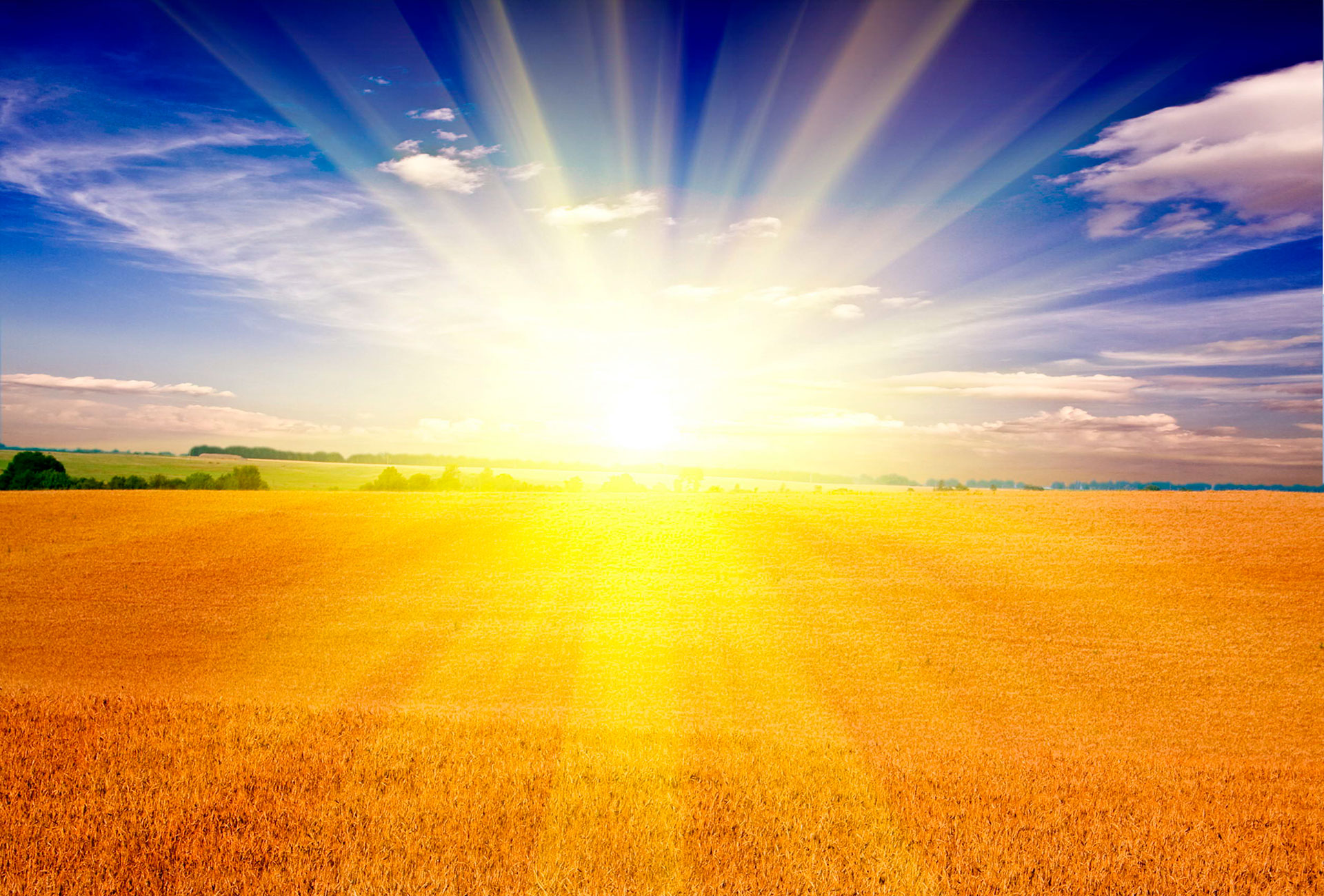 РАСХОДЫ БЮДЖЕТА ПОСЕЛЕНИЯ В РАМКАХ МУНИЦИПАЛЬНОЙ ПРОГРАММЫ  «Пожарная безопасность на территории Малиновского сельского поселения на 2020-2024 годы» (РУБ.)
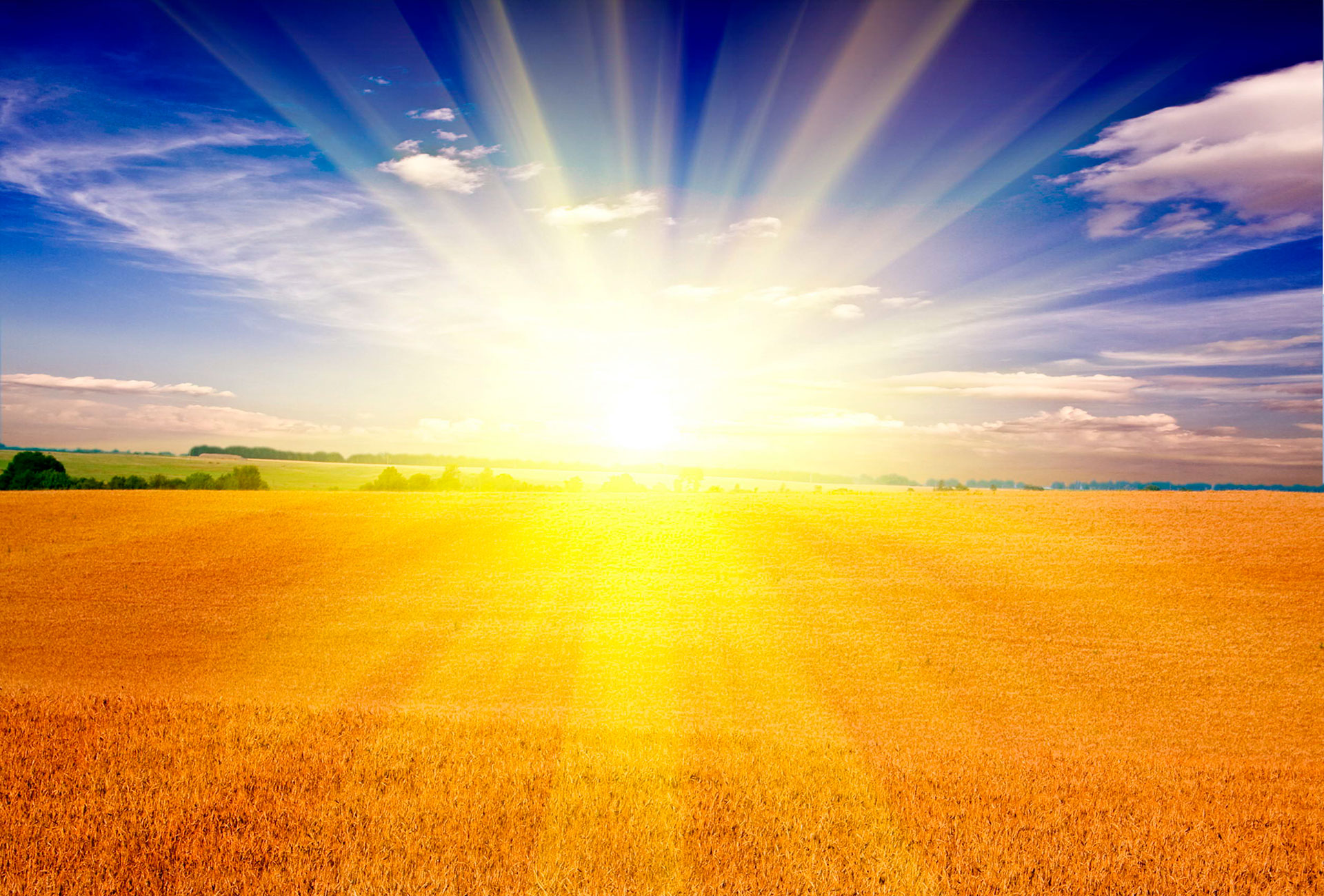 РАСХОДЫ БЮДЖЕТА ПОСЕЛЕНИЯ В РАМКАХ МУНИЦИПАЛЬНОЙ ПРОГРАММЫ  «Благоустройство территории Малиновского сельского поселения на 2020-2024 годы» (РУБ.)
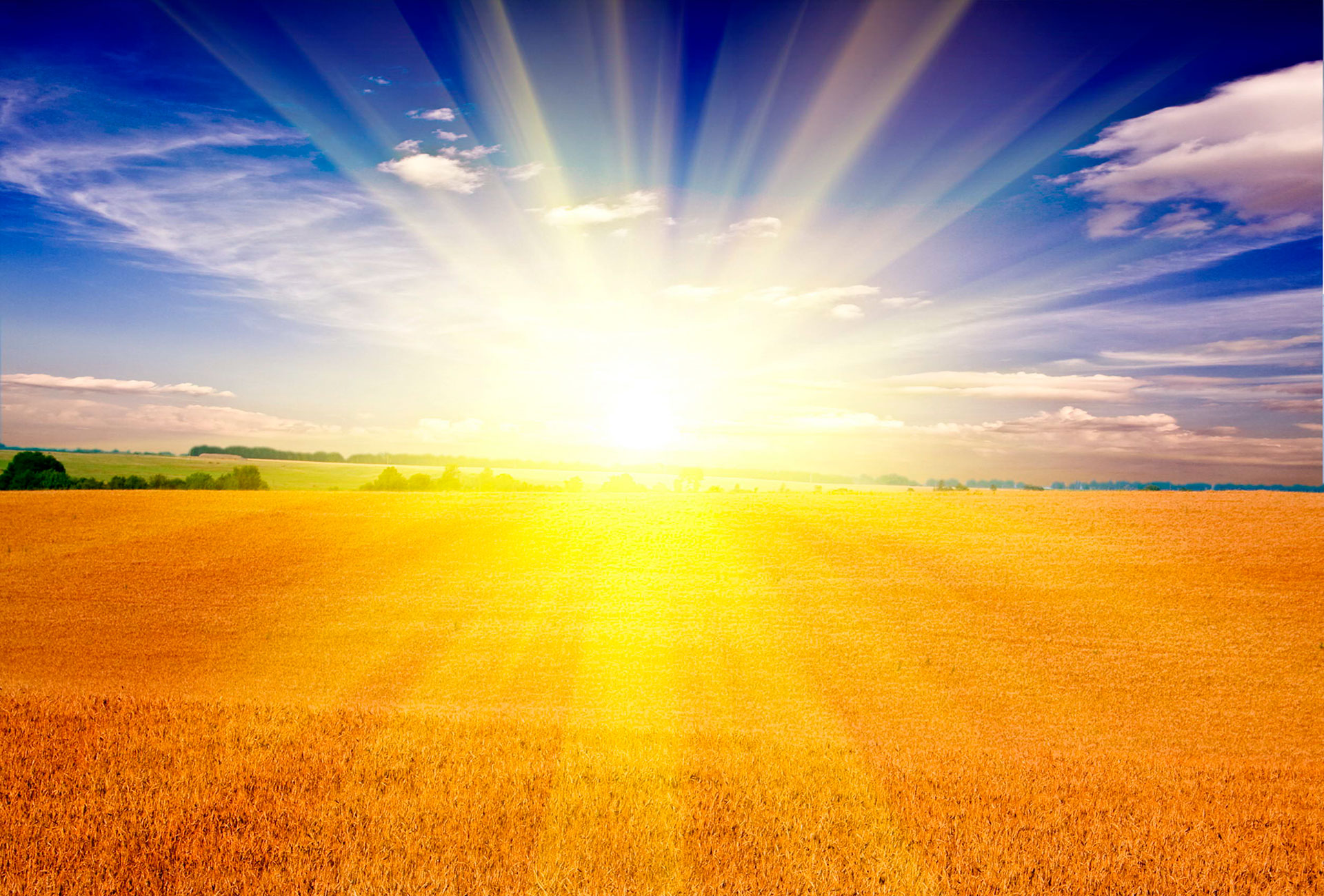 РАСХОДЫ БЮДЖЕТА ПОСЕЛЕНИЯ В РАМКАХ МУНИЦИПАЛЬНОЙ ПРОГРАММЫ  «Формирование современной городской среды в Малиновском сельском поселении на 2018-2024 годы» (РУБ.)
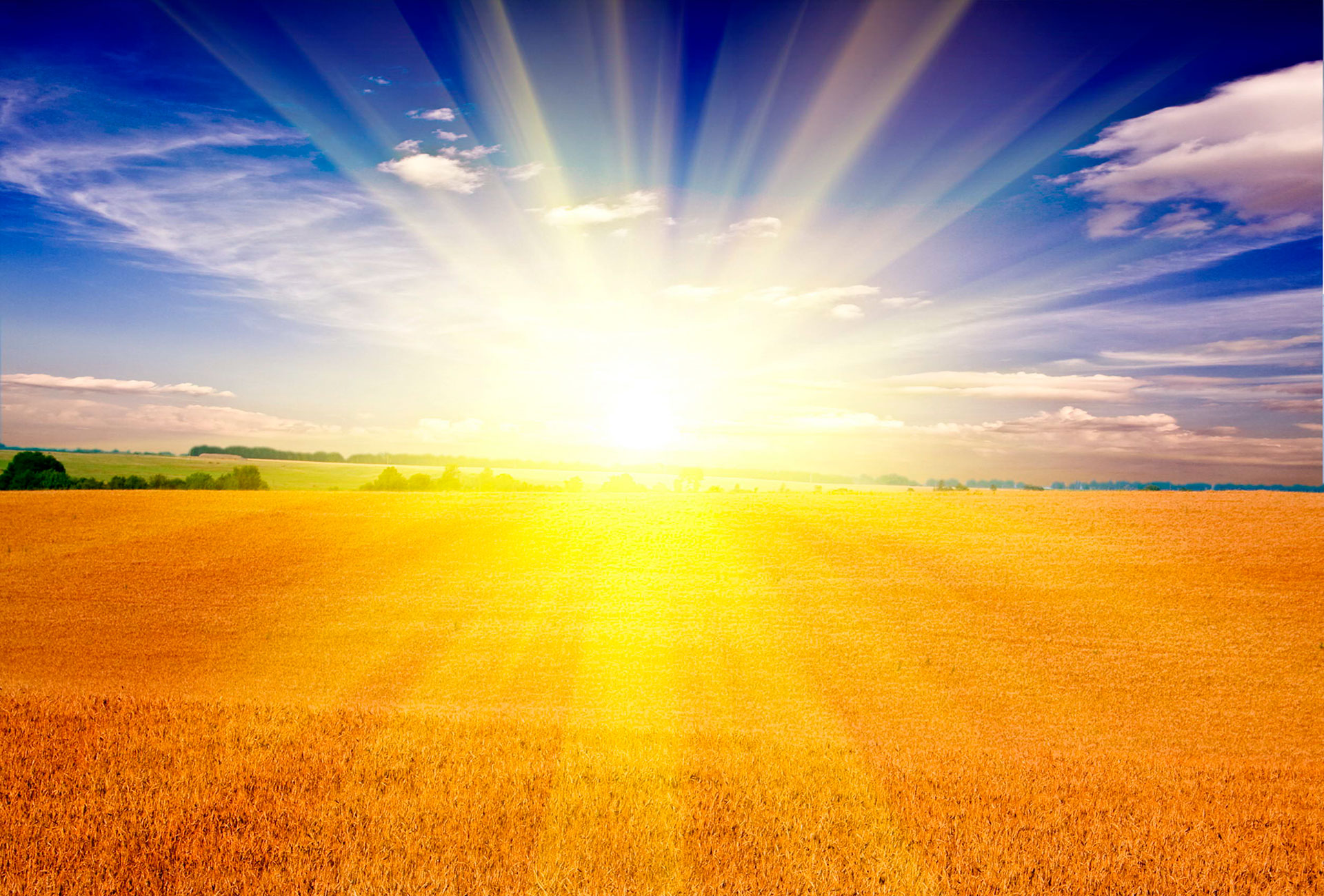 РАСХОДЫ БЮДЖЕТА МАЛИНОВСКОГО СЕЛЬСКОГО ПОСЕЛЕНИЯ НА РЕАЛИЗАЦИЮ МУНИЦИПАЛЬНЫХ ПРОГРАММ ЗА 2021-2022 ГОДЫ, ТЫС.РУБЛЕЙ.
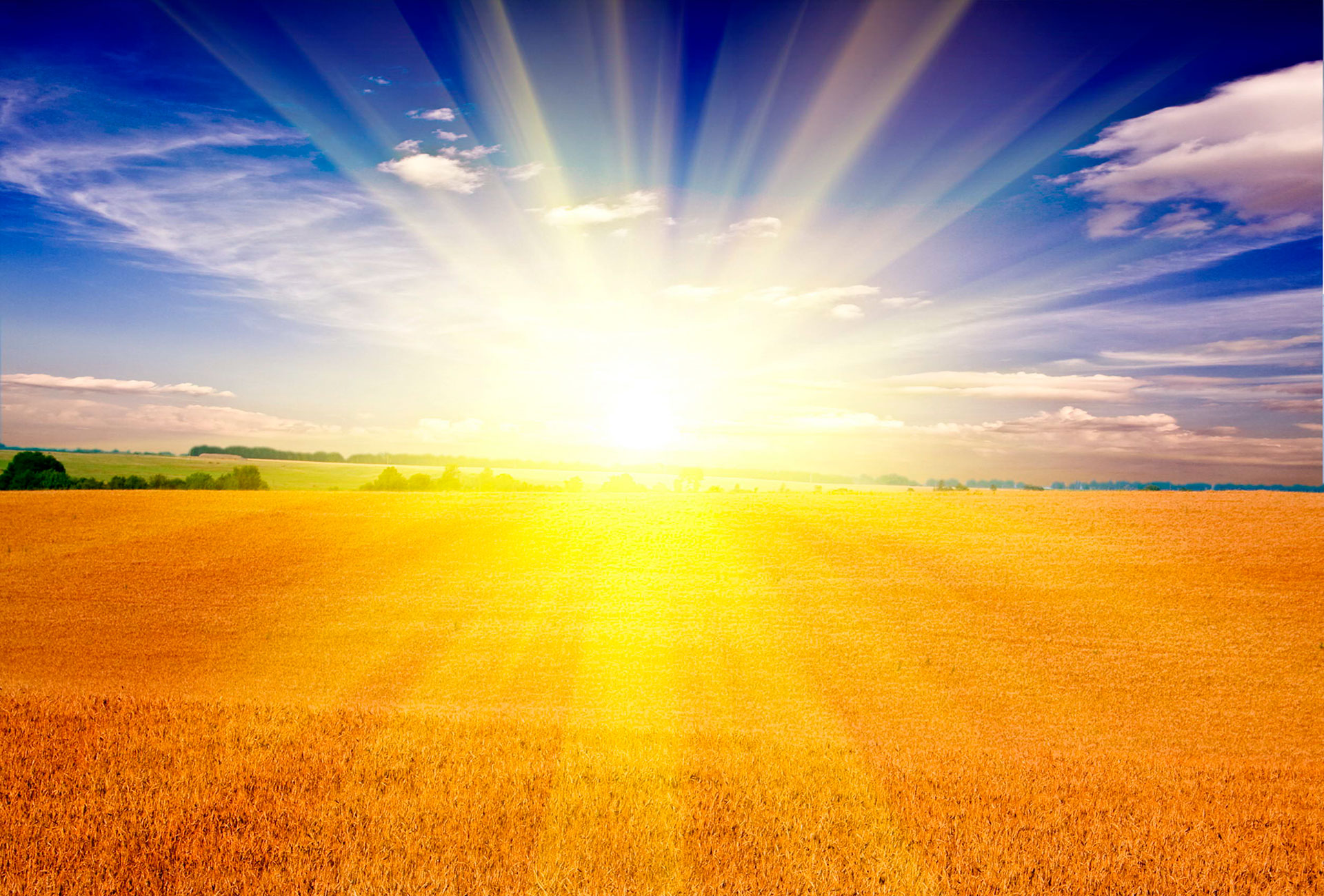 СПАСИБО
ЗА ВНИМАНИЕ
Администрация Малиновского сельского поселения
Телефон: 8 (42356) 46117
E-mail: adm-malinovo@yandex.ru